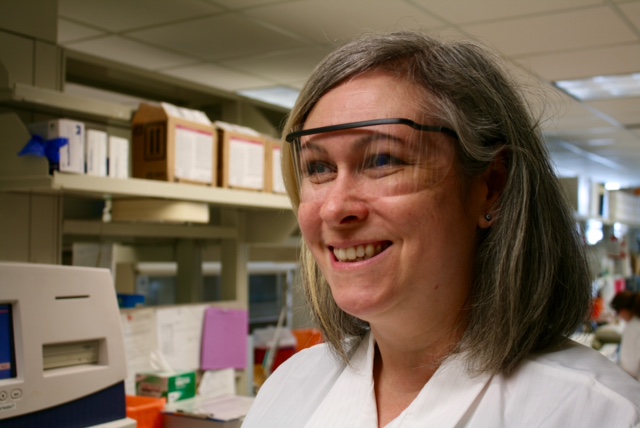 Eye Protection
Using Safety Glasses in Laboratory Medicine
You Will Learn About:
Why, Where, and When Eye Protection is Needed

Different Types of Eye Protection 

How to Select the Best Fit 

Eye Protection Care and Safe Handling Tips
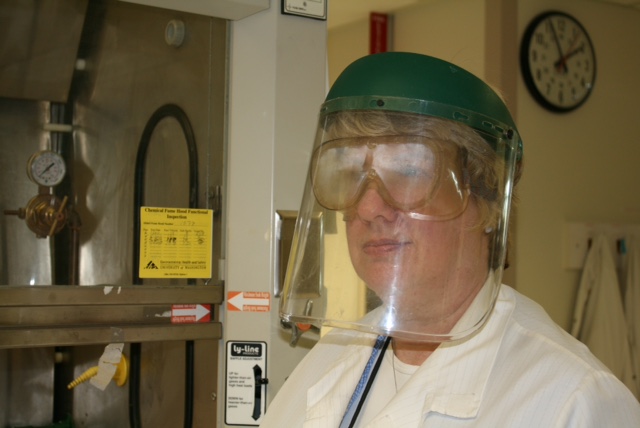 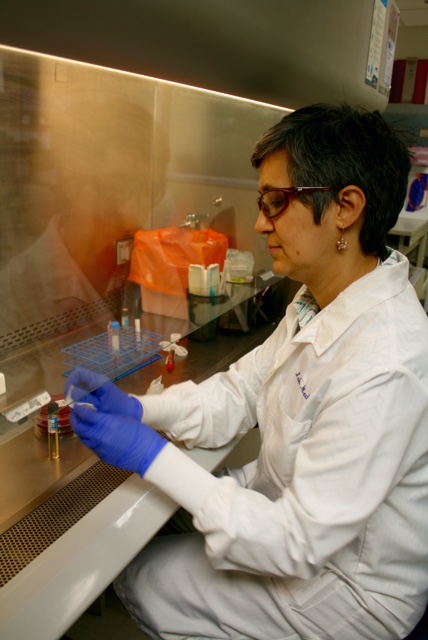 Why Wear Eye Protection?
Lab Medicine staff work with chemicals and biologicals

Splashes to eyes can result in blindness or transmit disease

Working behind shields proved insufficient in protecting staff from splashes

As of April 2009 Lab Medicine requires the use of eye protection in laboratories.
Blood Gas Testing
Centrifuging
Phlebotomy
Labeling Specimen or Chemical Containers
Performing Maintenance, Repair or Troubleshooting on Instruments
Moving or Transporting Specimens or Chemicals
Activities Where Exposure Can Occur
Cleaning Spills or Washing Items or Surfaces
Mixing or Pouring Specimens or Chemicals
Pipetting or Aliquoting Specimens or Chemicals
Opening or Closing Specimen or Chemical Containers
OSHA/WISHA Regulations
Per OSHA:
“Employers must provide suitable eye and face protection for employees exposed to … chemicals or blood splash or splatter.”

Per Washington State Labor & Industries:
“Minimum protection in laboratories is safety glasses.”
Eye Protection Must:
Protection Goals
A chemical splash to eyes can result in blindness – but our laboratory hazards are both chemical and biological

A biological exposure to nose or mouth is just as dangerous as to the eye 

Full face protection may be needed at times to avoid splashes to the face
Alkali burn to eye resulting in blindness
Who Must Wear Eye Protection?
Personnel working in lab areas where infectious materials or chemicals are being manipulated or handled
Staff entering these lab areas (including supervisors, residents, students, faculty, etc.)
Visitors to these lab areas (guests, vendors, service engineers, etc.)
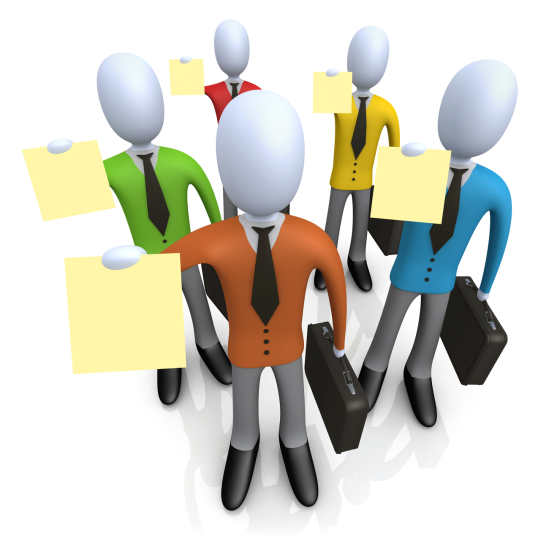 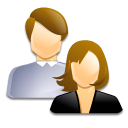 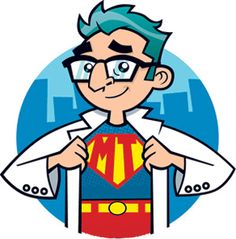 When is Eye Protection Optional?
When in computer or clerical work areas where no specimens or chemicals are present 
Lab benches or desks  where no specimens or chemicals handled or stored
or are at least 3 feet away from area where hazards are handled
or have divider or other clear separation from hazards

When walking through “main” aisles of a laboratory without entry into areas where hazards are being handled

When looking through a microscope

When in areas where chemicals and non-fixed specimens have been removed
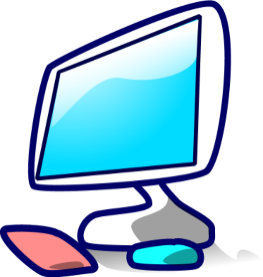 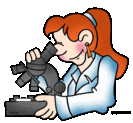 Acceptable Eye Protection
For general lab activities
Commercially available safety glasses with solid side shields

Prescription glasses with the addition of side shields

Disposable eye or face shields
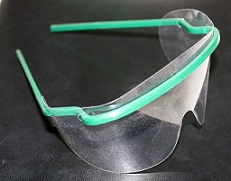 Higher Risk Activities May Require Additional Eye & Face Protection
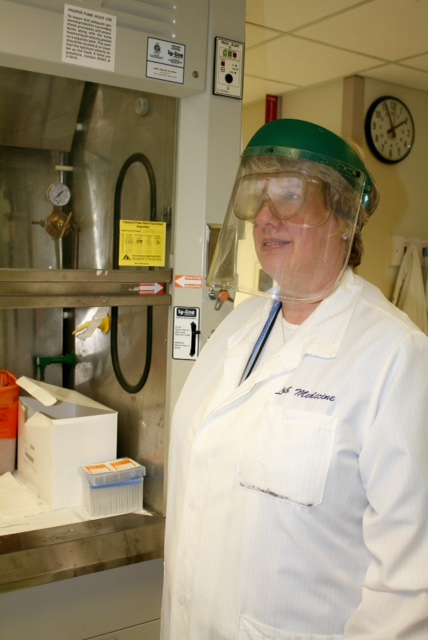 When handling corrosive or especially hazardous chemicals

During heat treatment of flammable, solvent, or corrosive chemicals

When performing chemical reactions involving vacuum, pressure or cryogenic apparatus

When working with lasers or ultraviolet light
When Are Goggles Required?
Working with large volumes of hazardous chemicals (1 gallon or more)

Pouring very hazardous chemicals (solvents, corrosives, etc.) in addition to a face shield

Working with vacuum or pressure

Working with hot liquids
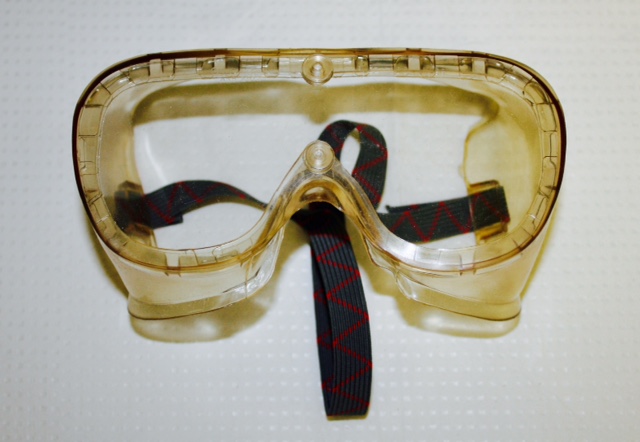 Obtaining Eye Protection
Staff may purchase their own eye protection
 if desired:
Lab Medicine will provide protection options:
Selecting Your Safety Glasses
Most glasses are adjustable – temple length and position can be changed
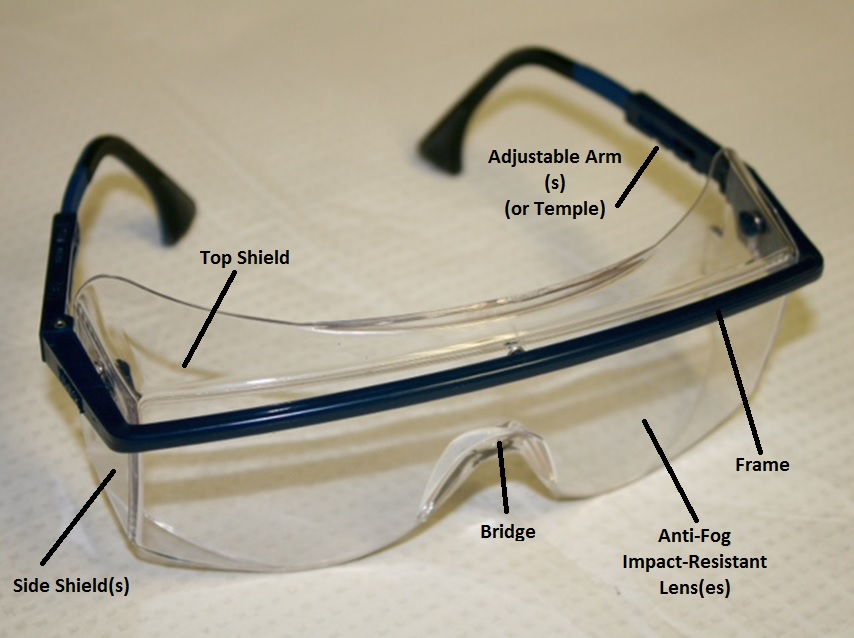 Should fit snug on face without excessive gaps in protection
Select for fit and comfort
Taking Care of Safety Glasses
Clean your safety glasses regularly using mild cleanser or lens cleaner.

Avoid rough handling in order to avoid scratching lenses.

Store your safety glasses in a clean, dry place.

Request replacement of scratched, pitted, broken, bent, or ill-fitting glasses.
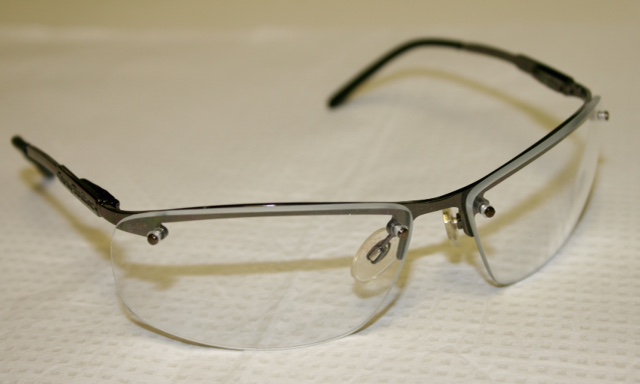 Safe Handling of Safety Glasses
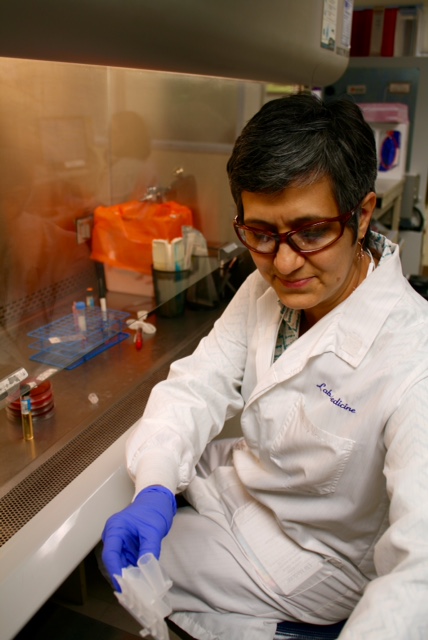 Questions?
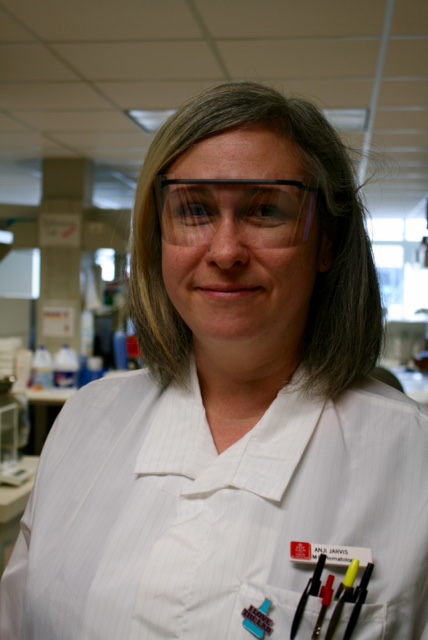 Please check with your supervisor if you have questions about eye protection.  This can include where eye protection is required vs. optional in your lab.  

Thank you!